НОРМАТИВНОЕ ФИНАНСИРОВАНИЕ УЧРЕЖДЕНИЙ, КАК ИНСТРУМЕНТ УПРАВЛЕНИЯ БЮДЖЕТНОЙ СЕТЬЮ.
АНАЛИЗ И МОНИТОРИНГ ДЕЯТЕЛЬНОСТИ УЧРЕЖДЕНИЙ С ИСПОЛЬЗОВАНИЕМ ПРОДУКТОВ АЦК
Бабко Надежда 
ВитальевнаДиректор Департамента комплексных решений, к.э.н.
ООО «БФТ»
21.11.2012
Задачи, на решение которых был направлен Федеральный закон № 83-ФЗ
Отказ от содержания сети государственных (муниципальных) учреждений вне зависимости от объема и качества оказываемых ими услуг
Создание стимулов и мотивации у государственных (муниципальных) учреждений к повышению качества своей работы и объемам выполняемых работ (оказываемых услуг)
Повышение прозрачности в работе государственных (муниципальных) учреждений
Исключение «теневых» платных услуг для граждан, связанных с непрозрачностью стандартов оказания государственных (муниципальных) услуг и неопределенностью объема государственных гарантий
Переход  на новую систему финансового обеспечения деятельности учреждений
Подходы к реализации Федерального закона № 83-ФЗ
Задачи на 2012 год(из выступления А.Г. Силуанова на коллегии Министерства Финансов РФ)
предоставление полномочий федеральным министерствам утверждать в своей сфере единые базовые перечни услуг и работ, включаемых в государственные (муниципальные) задания 

переход к единым нормативам формирования субсидий на выполнение государственного (муниципального) задания

урегулирование механизма осуществления бюджетных инвестиций в имущество бюджетных и автономных учреждений, а также иные организации, не являющиеся получателями бюджетных средств
Принцип формирования базовых (отраслевых) перечней государственных и муниципальных услуг (работ)
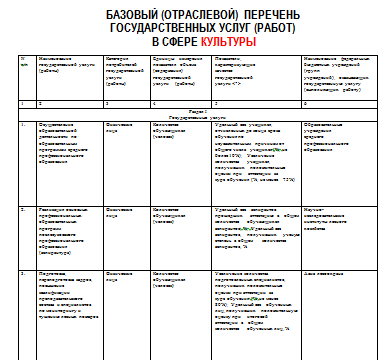 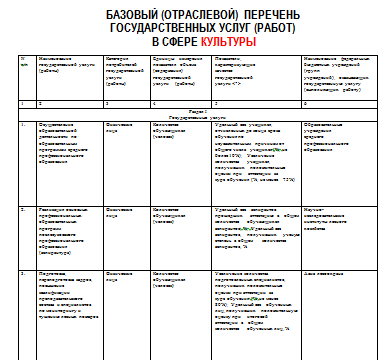 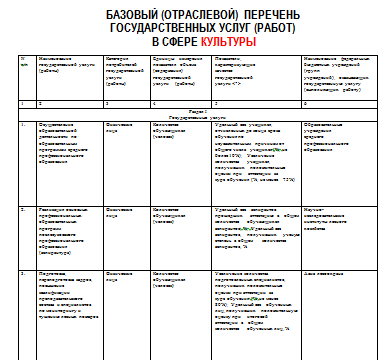 Полномочия
Базовые (отраслевые) перечни услуг
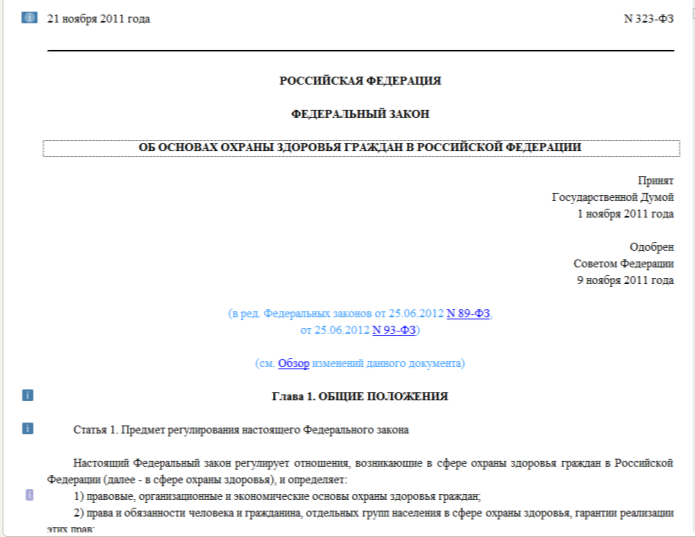 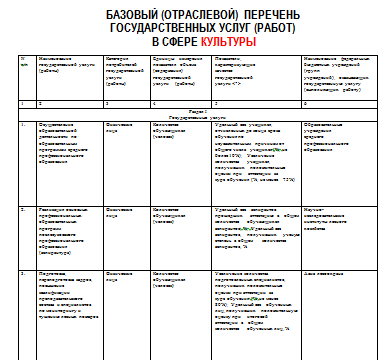 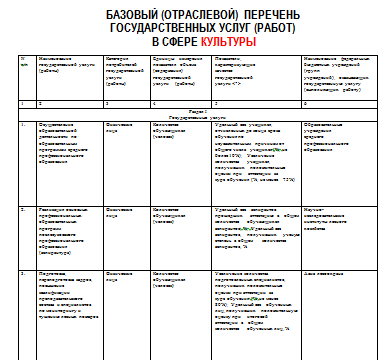 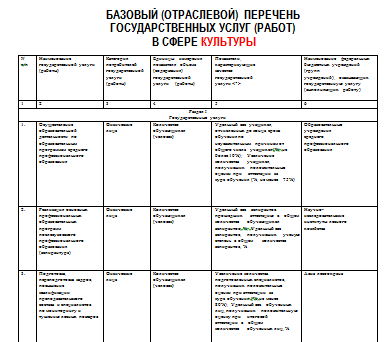 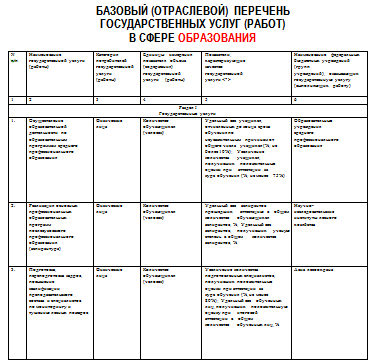 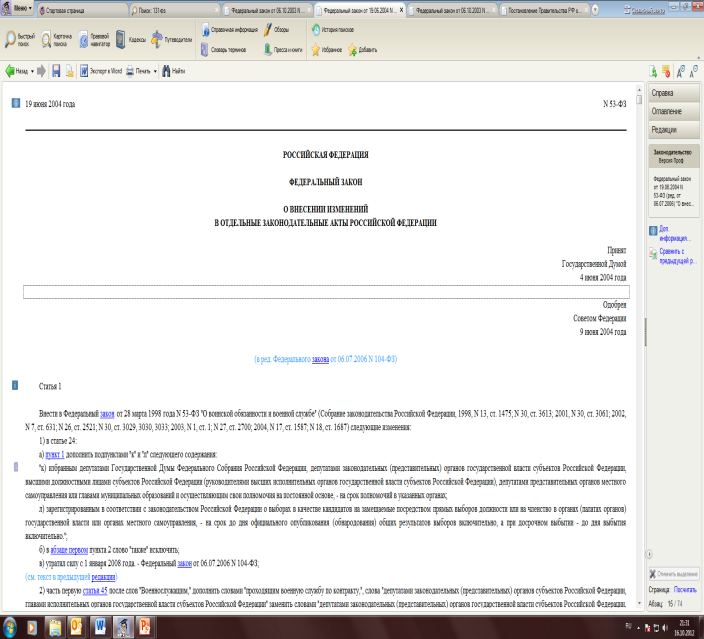 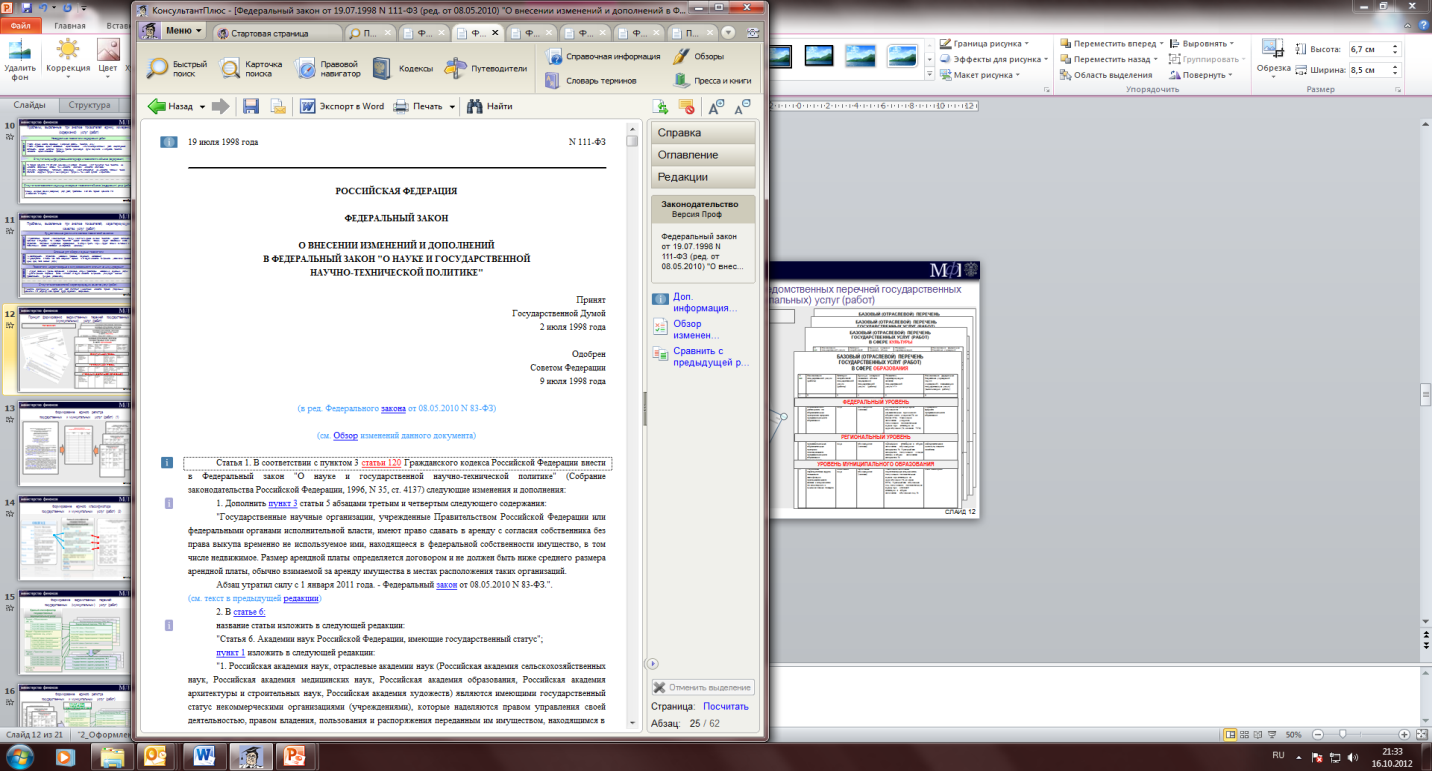 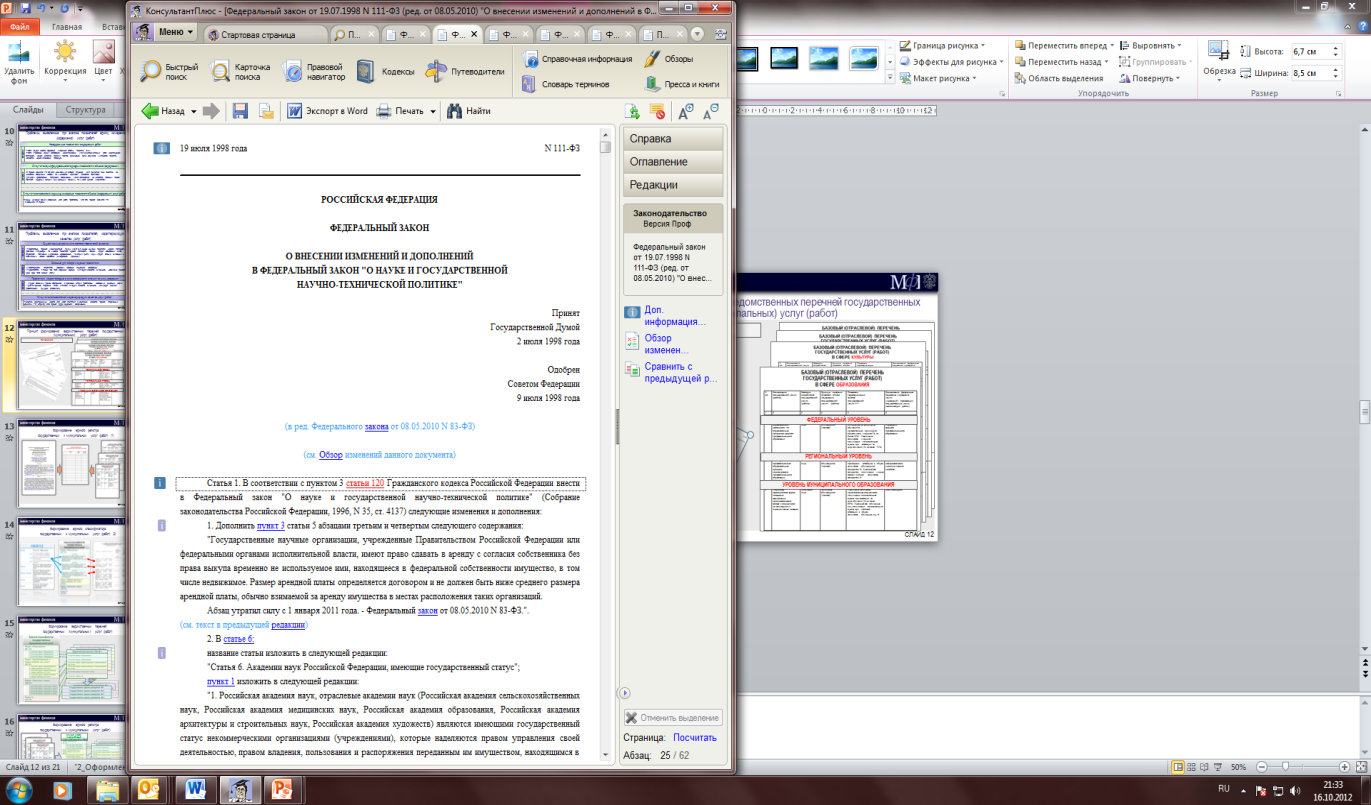 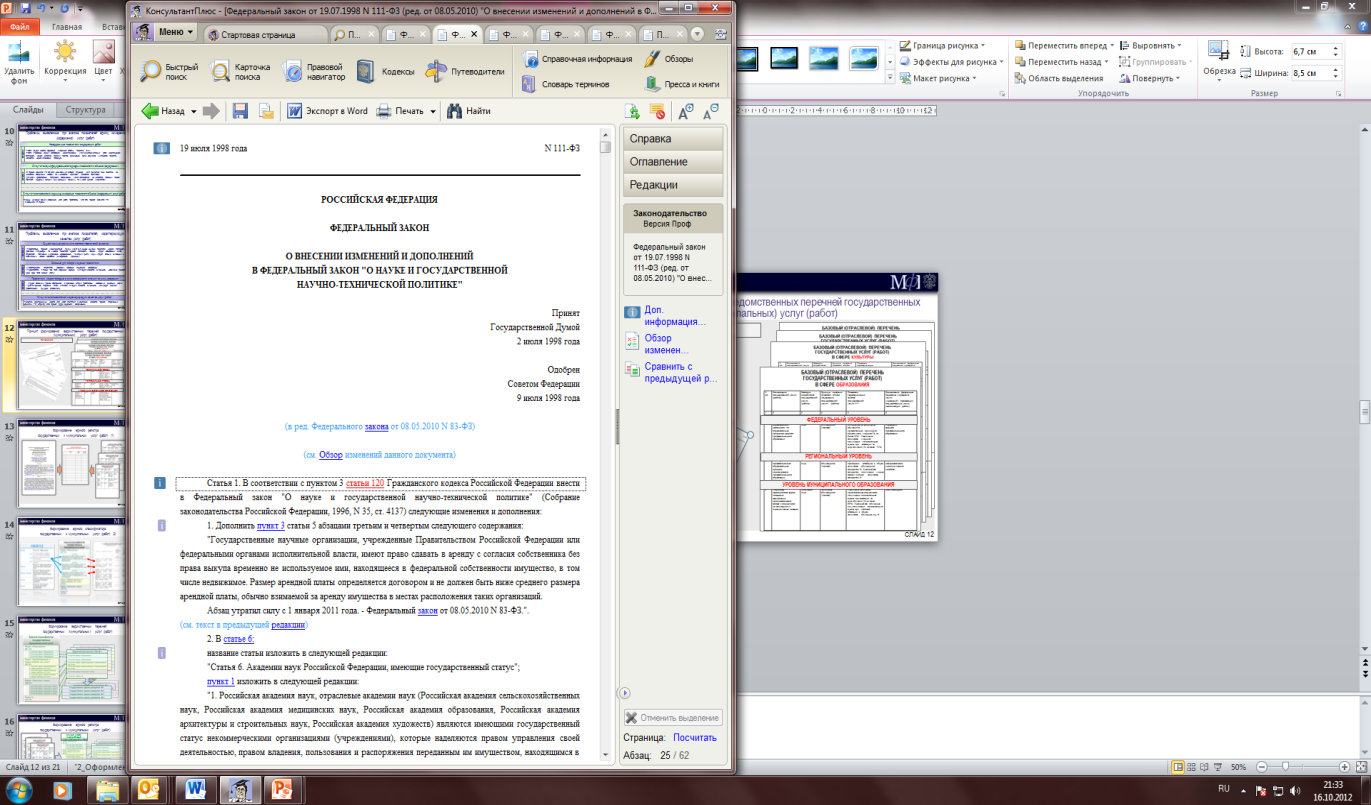 ФЕДЕРАЛЬНЫЙ УРОВЕНЬ
РЕГИОНАЛЬНЫЙ УРОВЕНЬ
УРОВЕНЬ МУНИЦИПАЛЬНОГО ОБРАЗОВАНИЯ
СЛАЙД 6
Принцип формирования базовых (отраслевых) перечней государственных и муниципальных услуг (работ) и единого регистра
Полномочия
Базовый (отраслевой) перечень услуг №1
Базовый (отраслевой) перечень услуг №2
Базовый (отраслевой) перечень услуг №3
Базовый (отраслевой) перечень услуг №n
Единый регистр государственных и муниципальных услуг (работ)
Ведомственный перечень услуг ГРБС №1
Ведомственный перечень услуг ГРБС №1
Ведомственный перечень услуг ГРБС №1
Государственное (муниципальное) заданиеУчреждению №1
Государственное (муниципальное) заданиеУчреждению №2
Государственное (муниципальное) заданиеУчреждению №3
Государственное (муниципальное) заданиеУчреждению №4
Государственное (муниципальное) заданиеУчреждению №5
Государственное (муниципальное) заданиеУчреждению №6
Государственное (муниципальное) заданиеУчреждению №7
Государственное (муниципальное) заданиеУчреждению №8
Государственное (муниципальное) заданиеУчреждению №n
СЛАЙД 7
Нормативное финансирование как инструмент управления сетью
Нормативное финансирование как инструмент управления сетью: пример финансирования учреждений дополнительного образования
Нормативное финансирование как инструмент управления сетью: финансирование учреждений дополнительного образования
Стимулы, возникающие у учреждений при применении различных моделей финансирования
Нормативное финансирование как инструмент управления сетью: оптимизация сети
Экономия от оптимизации: 800 000 руб.
Нормативное финансирование как инструмент управления сетью: состав нормативных затрат на оказание услуг
Затраты на оказание услуги
Затраты на содержание имущества
ФОТ основного персонала
Материально-техническое обеспечение процесса предоставления услуги (КОСГУ 340,310 в части текущих расходов)
Расходы, связанные с содержанием недвижимого имущества (КОСГУ 225,226);
Затраты на уплату налогов, сборов
1. ФОТ АУП, вспомогательного  и обслуживающего персонала;
2. Коммунальные расходы (КОСГУ 223);
3. Затраты, связанные с содержанием ОЦДИ (КОСГУ 225,226);
4. связь, транспортные расходы, аренда (КОСГУ 221, 222, 224)
5. Приобретение основных средств (КОСГУ 310)
6. Выплата стипендий (КОСГУ  290)
6. Прочие расходы (КОСГУ 226, 290)
Структура субсидии на выполнение государственного задания согласно Приказу Минфина РФ от 29.10.2010 № 137н/527
Нормативные затраты на оказание государственной услуги (работ)
Нормативные затраты на содержание имущества
1. Затраты на расходы по коммунальным услугам, в т.ч. :
	- 10 % электроэнергия
	- 50 % теплоснабжение
2. Налоги на имущество
1. Затраты на оплату труда и начисления на выплаты по оплате труда (КОСГУ 211, 213)
2. Затраты на приобретение материальных запасов, связанных с оказанием услуги (КОСГУ 340)
3. Нормативные затраты на прочие расходы
4. Общехозяйственные нужды (затраты на содержание недвижимого имущества, ОЦДИ, частично коммунальные расходы, услуги связи, транспорта и прочие услуги)
Структура субсидии на выполнение государственного задания согласно Приказу № 154/64-ПР
Нормативные затраты на оказание государственной услуги (работ)
Нормативные затраты на содержание имущества
1. Затраты на расходы по коммунальным услугам (КОСГУ 223)
2. Затраты на прочие расходы, в т.ч.
Налоги (из КОСГУ 290)
охрану, пожарную безопасность (из КОСГУ 226)
содержание недвижимого имущества (из КОСГУ 225);
содержание особо ценного движимого имущества (из КОСГУ 225)
3. Содержание территории (из КОСГУ 225)
1. Затраты на оплату труда и начисления на выплаты по оплате труда (КОСГУ 211, 213)
2. Затраты на приобретение расходных материалов, связанных с оказанием услуги (КОСГУ 340, из КОСГУ 310)
3. Затраты на оплату услуги связи, транспорта и прочих услуг (КОСГУ 221, 222, из КОСГУ 226)
4. Иные затраты
Мониторинг деятельности учреждений
Мониторинг:
Не менее одного раза в год подлежит обязательной промежуточной оценке
Обязательный контроль по итогам года 

Мониторинг осуществляется учредителем по следующим направлениям:
объем, состав (содержание) оказанных государственных услуг (выполненных работ);
качество оказанных государственных услуг (выполненных работ);
полнота и эффективность использования средств регионального (муниципального) бюджета на выполнение государственного задания;
степень удовлетворенности потребителей качеством государственных услуг.
Мониторинг деятельности учреждений
Сбор информации о финансовом состоянии учреждения в соответствие с приказом Минфина № 114н
Сбор информации о состоянии имущества учреждения
Анализ результатов мониторинга
Наше предложение
CПАСИБО 
ЗА ВНИМАНИЕ
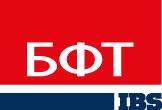 ООО «БЮДЖЕТНЫЕ И ФИНАНСОВЫЕ ТЕХНОЛОГИИ»
127434, Москва, Дмитровское шоссе, д. 9 Б 
тел./факс: (495) 784-70-00; 
E-mail: info@bftcom.com
www.bftcom.com